Drittstaatler*innen aus der Ukraine als Studierende an der FH Bielefeld
Studieren in Bielefeld, Minden und Gütersloh
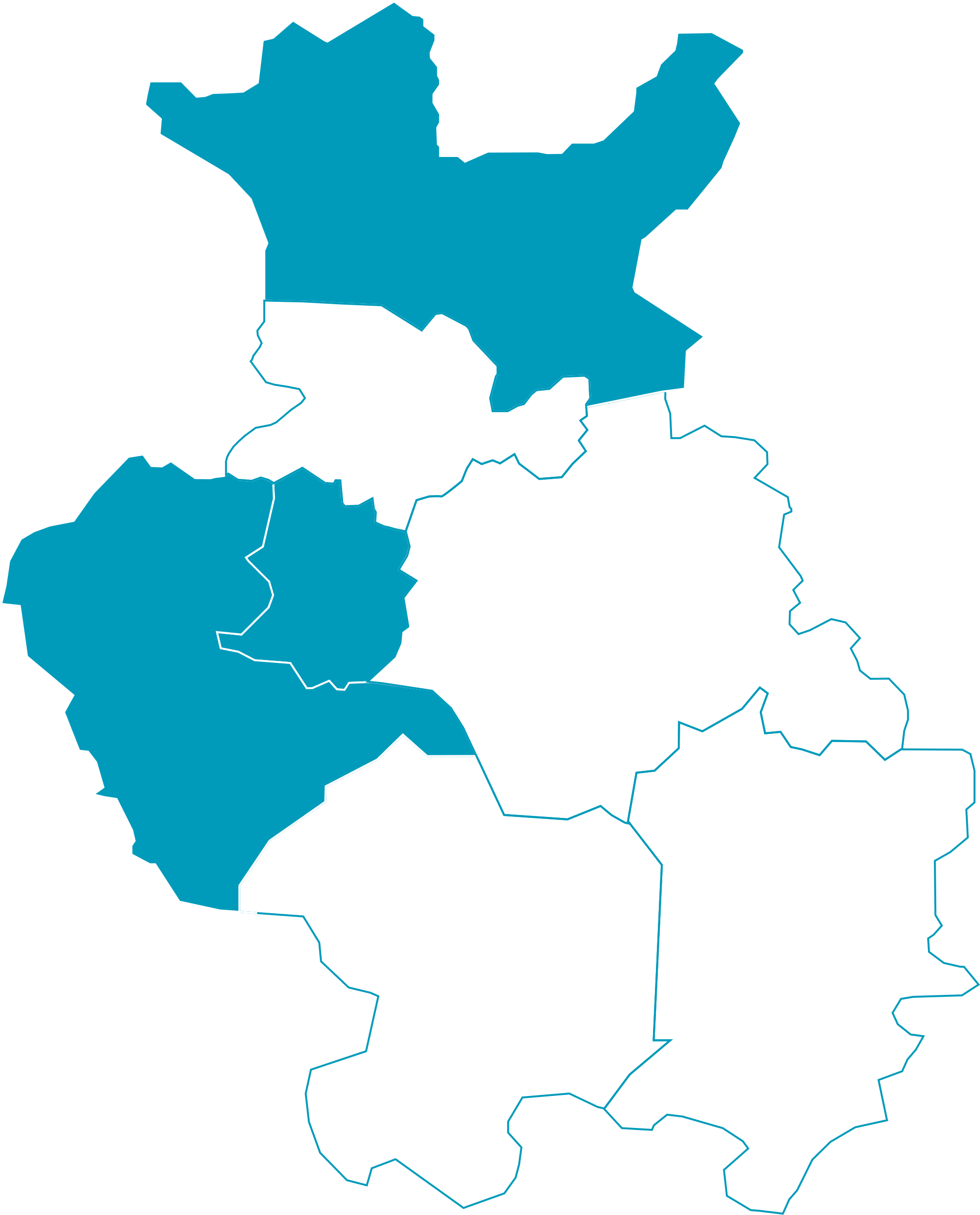 3 Studienorte
Bielefeld
Gütersloh
Minden

6 Fachbereiche
Gestaltung
Campus Minden
Ingenieurwissenschaften und Mathematik
Sozialwesen
Wirtschaft
Gesundheit
10.535 Studierende an der FH Bielefeld
Campus Bielefeld8.455 Studierende
Campus Gütersloh4483 Studierende
Campus Minden1.632 Studierende

864 internationale Studierende(Stand: 8. Dezember 2022)
Minden
Kreis Herford
Bielefeld
Kreis Lippe
Gütersloh
Kreis Höxter
Kreis Paderborn
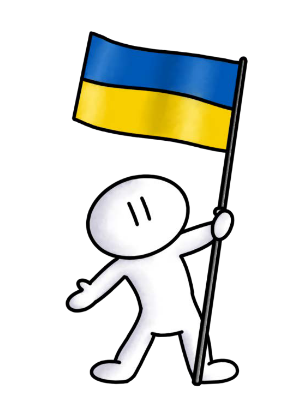 Reaktion auf den russischen Einmarsch in der Ukraine: Study On, Ukraine-Programm
Zwischen März und April 2022 wurde in enger Zusammenarbeit aller Einrichtungen der FH Bielefeld das „Study On, Ukraine“-Programm entwickelt.
Zielgruppen sowohl ukrainische Studierende als auch Drittstaatler*innen 

Immatrikulation als Austauschstudierende
Teilnahme an Deutschsprachkursen der Niveaus A1 bis B1 (25 UE/W)
Öffnung von (englischsprachigen) Lehrveranstaltungen
Durch Deutschkurse und Besuch von zwei weiteren LV konnten insgesamt 30 ECTS erlangt werden  Ausstellung von ToR zur späteren Anrechnung
Vergabe von Erasmus+ Stipendien (1.100€ p.M.)
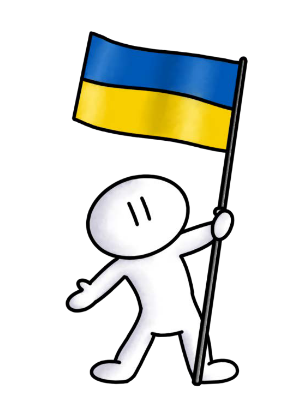 Reaktion auf den russischen Einmarsch in der Ukraine: Study On, Ukraine-Programm
56 Personen haben das Studium im Mai 2022 aufgenommen, 53 das Semester abgeschlossen
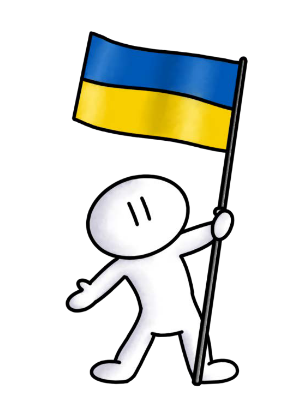 Study On, Ukraine-ProgrammBisheriges Studium der Teilnehmenden
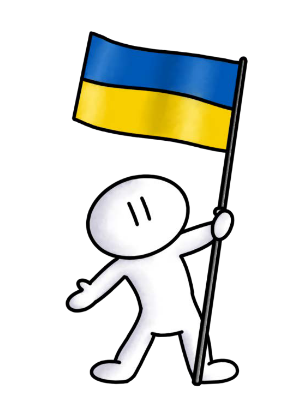 Wintersemester 2022/23
Ausbau der studienvorbereitenden Deutschkurse (5 Kurse, A1 bis C1)

Insgesamt 103 Teilnehmende in den Deutschkursen (auch nicht-Ukraine)

Studierende aus der Ukraine werden noch bis Februar mit Erasmus+ Stipendien und weiteren DAAD-Stipendien unterstützt.
Perspektiven
Die Studierenden sind trotz Mehrfachbelastungen hochmotiviert und leistungsfähig.


Indikator: Ergebnisse der Deutschprüfungen im Sommersemester (Mai bis August)
Perspektiven
Die Studierenden verfügen über substantielle Kenntnisse in Bereichen mit hohem Fachkräftebedarf

Von 34 Medizinstudierenden haben 23 Interesse an der Aufnahme eins Pflegestudiums geäußert
Interesse von Gesundheitseinrichtungen der Region ist hoch, sowohl für Nebentätigkeiten als auch für Ausbildungen und als Praxispartner
Perspektiven – Beispiel
Beispiel 1: Student*in aus Nigeria

Medizinstudium an der International European University in Kiew
8 Semester abgeschlossen 
Absolviert aktuell den B2-Deutschkurs
Arbeitet seit August 2022 am in einem Klinikum als Hilfspfleger*in, möchte ab Januar seinen Stundenumfang aufstocken
Studienwunsch: B.Sc. Pflege (praxisintegriert)

Aufenthaltsstatus: Fiktionsbescheinigung, gültig bis 25.01.2022
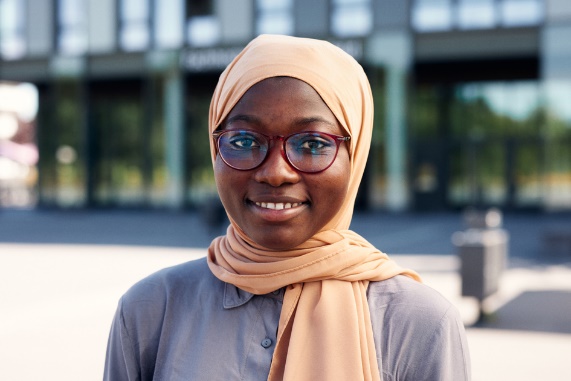 Perspektiven – Beispiel
Beispiel 2: Student*in aus Ghana

Studium des Biomedical Engineering (B.Sc.) in Charkiw
5 Semester abgeschlossen, schreibt aktuell Masterarbeit 
Aufenthaltsstatus: Fiktionsbescheinigung, gültig bis 25.01.2022
Absolviert aktuell den B2-Deutschkurs
Studienwunsch: Biotechnologie (M.Sc.)

Aufenthaltsstatus: Fiktionsbescheinigung, gültig bis 31.01.2023
Herausforderung - Aufenthaltstitel
Unproblematisch für Ukrainer*innen (§24)
Bei Drittstaatler*innen herrscht hohe Unsicherheit
Herausforderung - Aufenthaltstitel
Fiktionsbescheinigungen:
Sehr unterschiedliche Regelung: Gültigkeitsdauer (von: 29.12.2022 bis 17.11.2023) Verlängerungen oft nur monatsweise  Zugang zu Sozialleistungen nicht eindeutig geregelt Zum Teil keine Arbeitserlaubniss
Herausforderung – Studienfinanzierung
Aktuell Finanzierung über Stipendien Laufen im Februar 2023 aus, Weiterfinanzierung nicht möglich

Zugang zu BAföG nur mit Aufenthaltserlaubnis nach §24 oder als anerkannte Flüchtlinge/ subsidiär Schutzbedürftige

Bei Studienvisa müssen in der Regel rund 11.000€ pro Jahr auf einem blocked Account hinterlegt werden  Für die Studierenden idR nicht finanzierbar
Kontakt bei Fragen 
International Office 
Mail: international.office@fh-bielefeld.de

Sebastian Neuhaus-Ewering
Mail: neuhaus-ewering@fh-bielefeld.de
Tel.: (+49) 0521/106-70219